Starter
Identify 3 features of a successful start up.

In a short paragraph, explain how SMEs contribute to the economy.
[Speaker Notes: Necessity (satisfy a need / want)
Growth - Survival
Break even
Good understanding of their customer base
Meet objectives
Entrepreneur driving business forward (link to new learning)]
Enterprise
Characteristics and motives of entrepreneurs
Think – Pair – ShareConsider the successes of the following entrepreneurs... What characteristics/skills do they have?
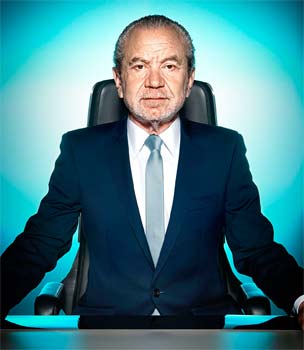 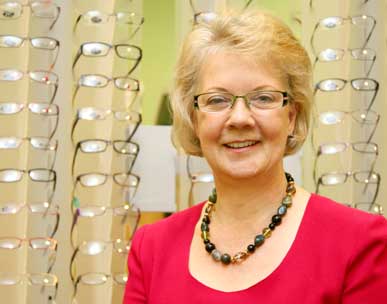 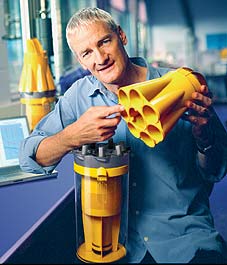 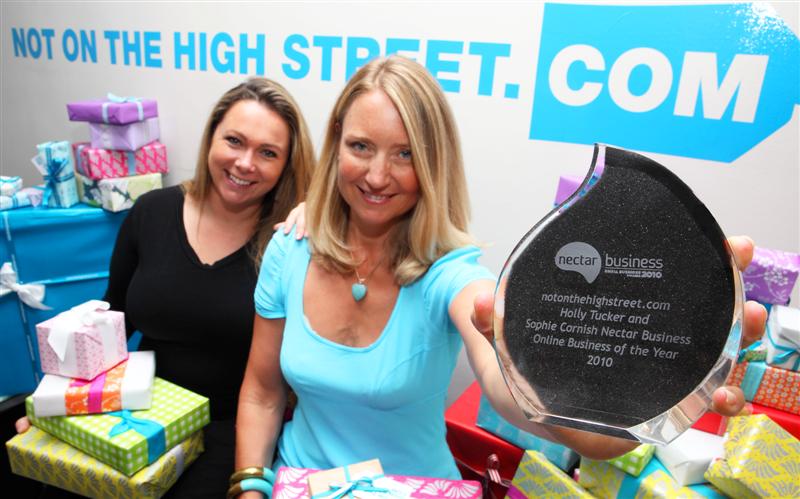 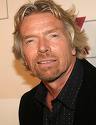 [Speaker Notes: 5 mins
Sir Alan Sugar, Dame Mary Perkins, James Dyson, Sophie Cornish and Holly Tucker, Sir Richard Branson

Use to instigate discussion. What are the similarities / differences between their skills / characteristics?]
Learning Objectives
Explain the role of the entrepreneur in creating, setting up, running and developing a business

Explain the financial and non-financial motives of entrepreneurs

Explain the characteristics and skills of entrepreneurs
It takes risk and initiative!
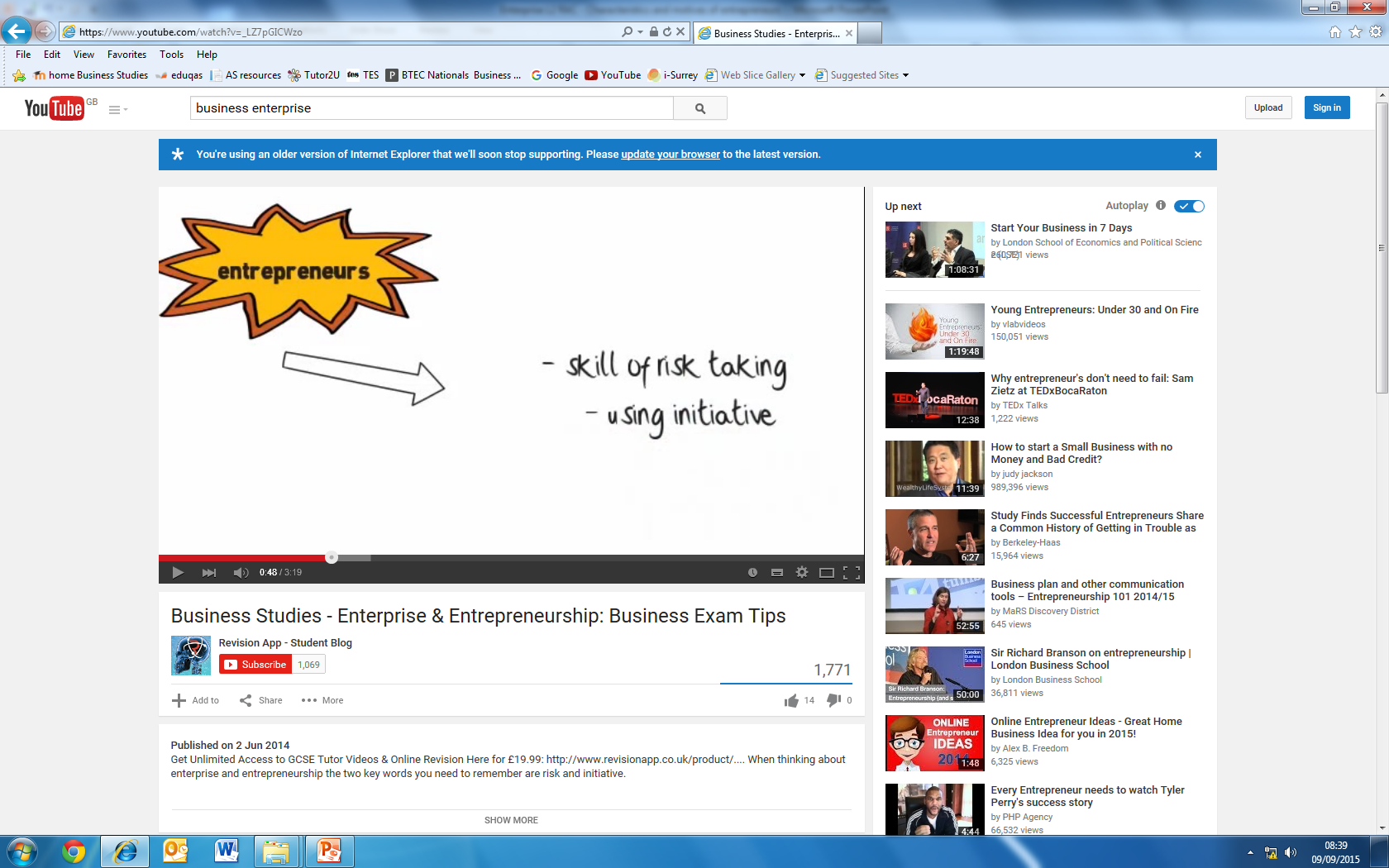 In pairs, rank these skills/characteristics in order of importance.
Write a brief justification of your top 3 choices.
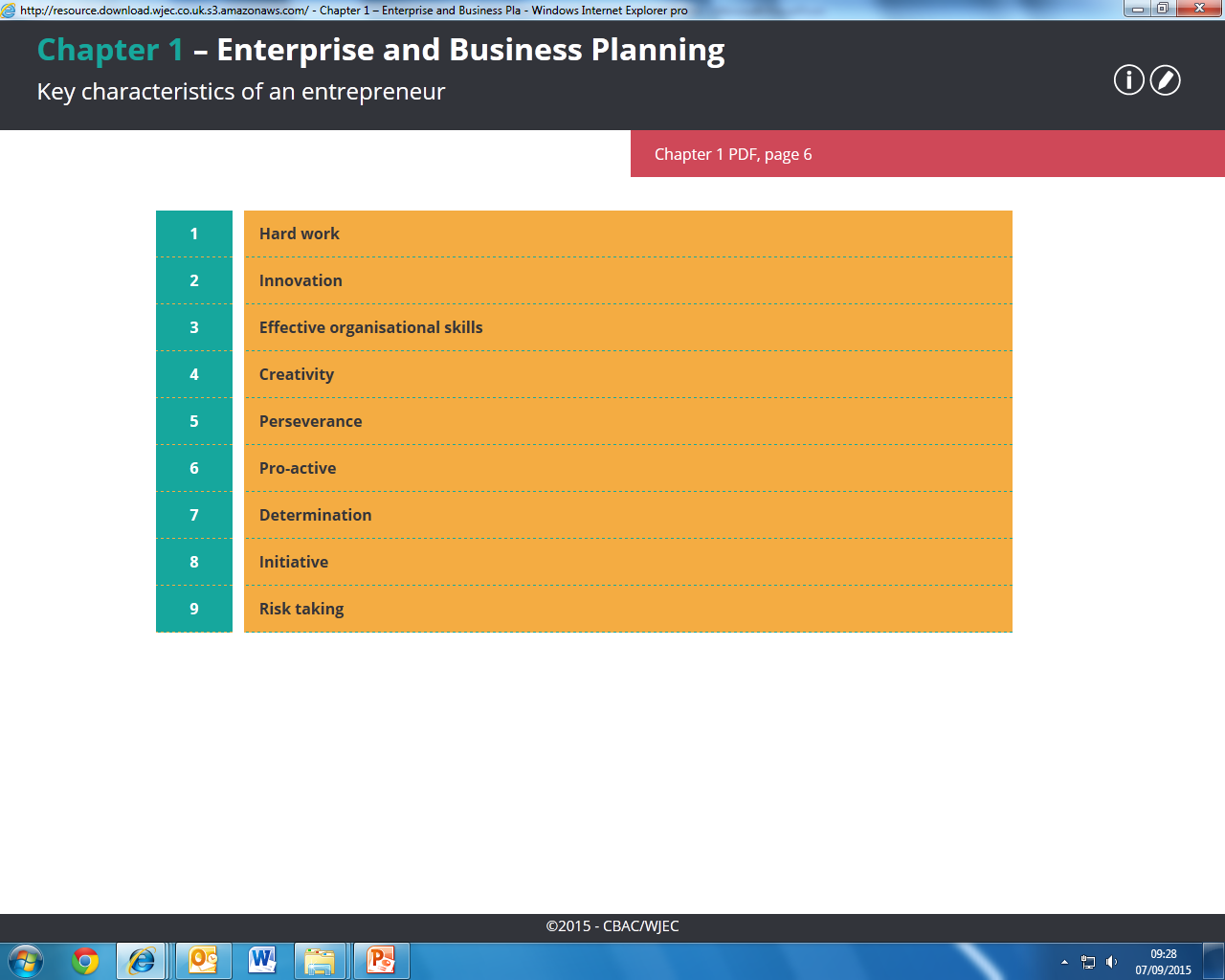 The role of the entrepreneur
Consider the process of starting (or taking over) an enterprise.

In bullet points, note down the tasks/responsibilities of an entrepreneur in creating, setting up, running and developing the business.
5 minutes
[Speaker Notes: Starter: 5 mins
2 mins comparison with classmates and feeding back to class.]
The role of the entrepreneur
Owns (start up capital)

Organises (hiring / buying / decision making )

Take risks (loss of money / security)
[Speaker Notes: Choose students to share their responses before displaying on board
Discuss]
Risk, reward and opportunity cost
Being an entrepreneur is risky. If the business fails:
May leave debts
May have left well paid employment
May find it difficult to return to working for someone else

Success and failure have an opportunity cost.
Opportunity cost = the benefits lost from the next best alternative
[Speaker Notes: Opportunity cost for a successful entrepreneur is likely to be lower than the benefits of owning a business. 
If unsuccessful, the opportunity cost is likely to be higher. Unsuccessful entrepreneurs are likely to close the business.]
Motivations of entrepreneurs
What would motivate you to start your own business?
[Speaker Notes: Build on work from the enrolment task
2 minutes for first part]
Financial and non-financial motives
Words from Richard Branson...
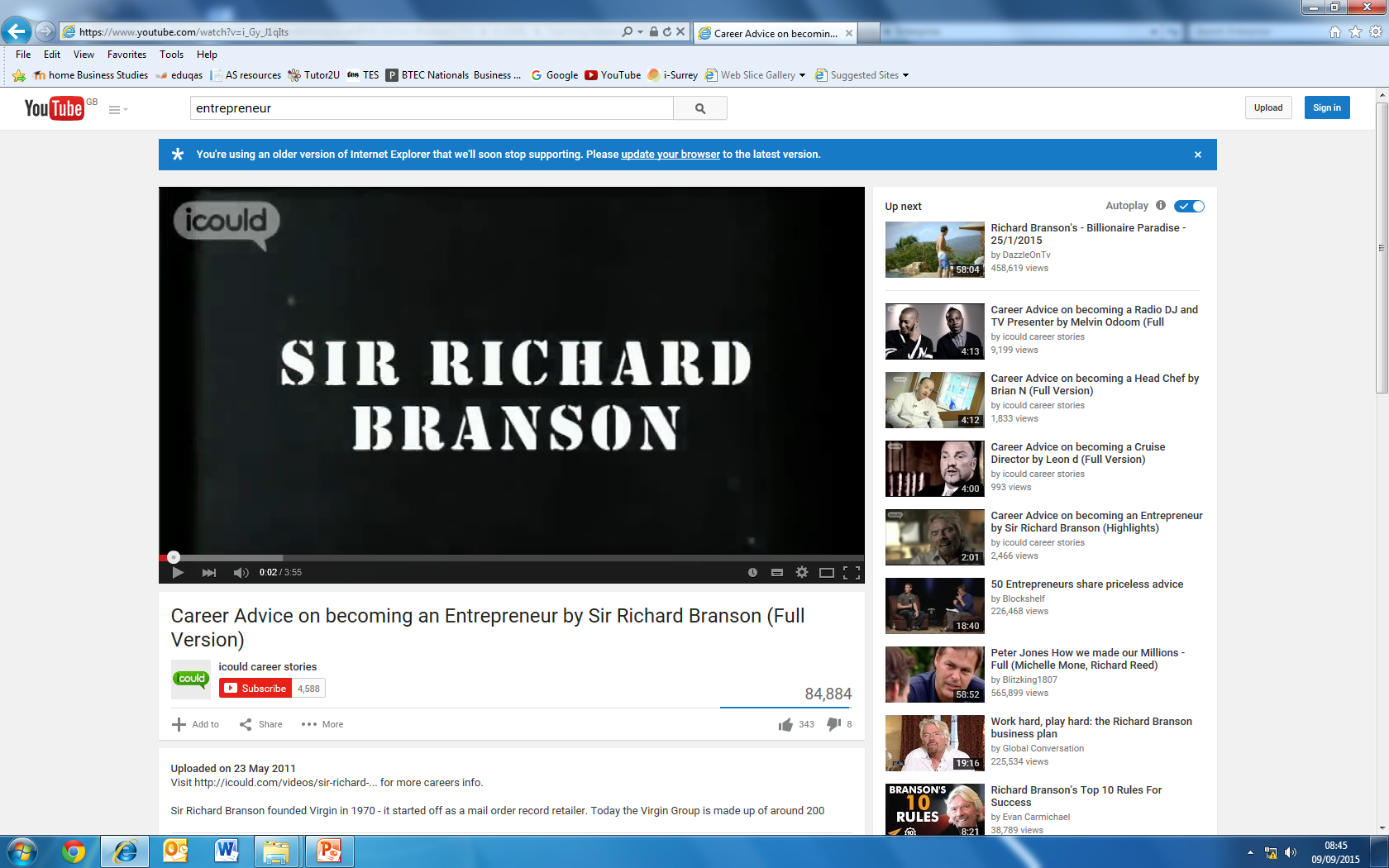 Paired investigation task
Select 3 entrepreneurs:

Describe the nature of their business
Identify their particular skills/characteristics
Explain the reasons for their success.
Were their motivations financial or non-financial?

Be prepared to share your findings with the class.
[Speaker Notes: Encourage students to choose at least one young entrepreneur from the ‘Being a young entrepreneur’ link on GoL.
They should create a presentation (slide on each entrepreneur).]
Why are entrepreneurs important for the economy?
Create businesses that hire people
Add to national income
Crate demand for products which in turn create jobs for other businesses
Introduce new technologies to the market
Community development
Plenary
To what extent do you agree with the statement “All successful entrepreneurs are risk takers”

Do you agree / disagree?

Why / why not?

Justify your response.
[Speaker Notes: Do they agree / disagree? Why / why not? 
Justify
Discuss other skills / attributes required to be a success...]
Prep work due Monday 17th September
Read the stakeholders notes

Define the term ‘ stakeholders’

Summarise the interests of each of the different stakeholder groups
One side of A4!